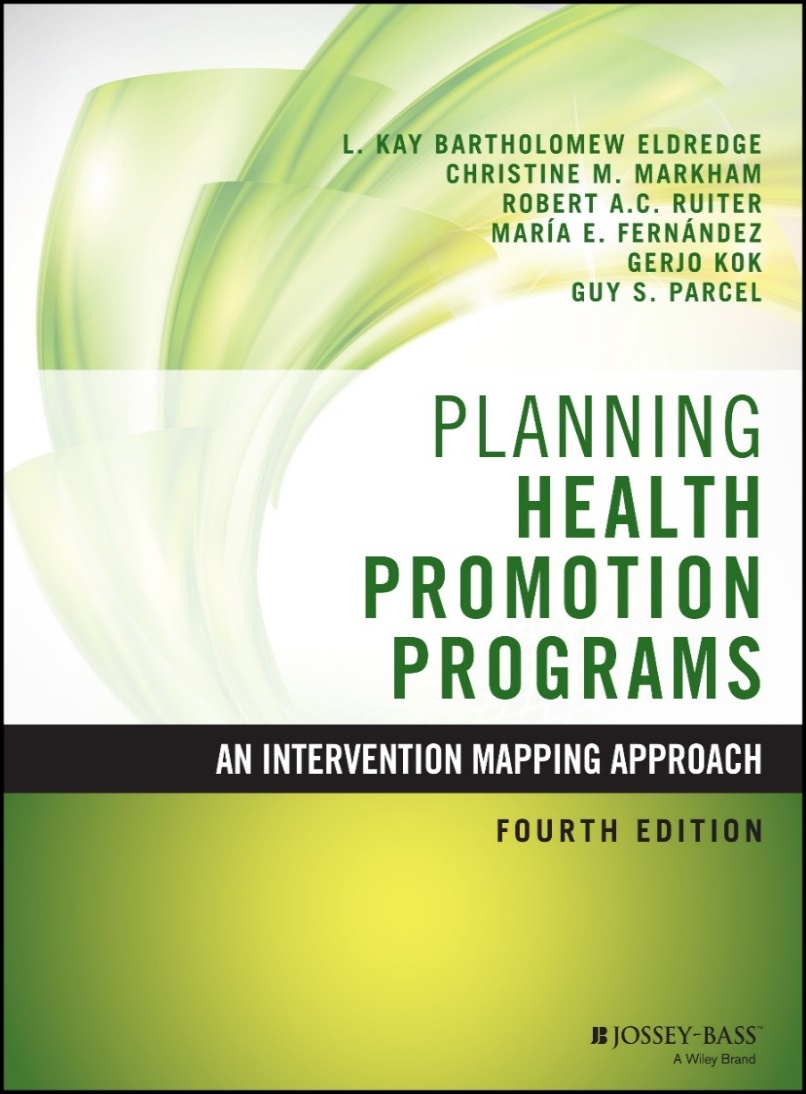 Intervention Mapping Step 6: Evaluation PlanwithPatricia Dolan Mullen
Intervention Mapping Steps
Logic model of the problem 
Program outcomes and objectives (logic model of change)
Program design
Program production
Program implementation plan
Evaluation plan
2
Evaluation Pyramid
Economic Evaluation
Eg. Cost Benefit Analysis
Effect Evaluation
Outcome/Impact
Process Evaluation 
Fidelity, Dose, Completeness, Reach
Conceptualization of Program
Reasons for Evaluation
Formative evaluation of program & materials
Summative evaluation of efficacy and effectiveness 
Program management and improvement
Generation of new knowledge
Different reasons for different stakeholders
Involving Evaluation Stakeholders
One important goal of evaluation is for someone to use the results

Identify stakeholders and involve them early 
Plan structures for involving stakeholders in the ongoing evaluation process 
Help stakeholders plan how to use evaluation data 
Present evaluation results in multiple forms
Evaluation Stakeholders
Policymakers and decision-makers
Program sponsors 
Evaluation sponsors 
Target participants
Program managers
Program staff
Program competitors
Contextual stakeholders in program’s environment
Health education community
Evaluation & research community
Source: Rossi, P. H., Lipsey, M.W., & Freeman, H. E. (2004). Evaluation: A systematic approach (7th ed.,
pp. 48–49). Thousand Oaks, CA: Sage.
Step 6: Tasks
Write effect and process evaluation questions
Develop indicators and measures for assessment
Specify the evaluation design
Complete the evaluation plan
7
Task 1: Write Effect and Process Evaluation Questions
Effect evaluation – describes program’s efficacy or effectiveness 
Process evaluation – describes program implementation  

These questions will come from a review of the program logic models, goals, objectives, and matrices (i.e., from IM Steps 1-5)
8
Intervention Logic Model
INSERT FIGURE 9.1 HERE
Figure 9.1
9
Writing Effect Evaluation Questions
Does the program make a difference?
Health
Quality of life
Behaviors and environmental factors
Change objectives (determinants)
Consider time frame
Effect results may not be available within evaluation time frame
10
Writing Process Evaluation Questions
Context
Reach
Dose delivered
Dose received
Fidelity
Implementation
Recruitment
Linnan, L., & Steckler, A. (2002). Process evaluation for public health interventions and research: An overview. In A. Steckler & L. Linnan (Eds.), Process evaluation for public health interventions and research (pp. 1–23). San Francisco, CA: Jossey-Bass.
11
Task 2: Develop Indicators and Measures for Assessment
Define constructs
Look for measurable indicators for the constructs
Create or choose a measure 
Consider validity – does the measure assess the intended construct?
Consider reliability – is the measure stable over time, across users?
12
Example Indicators and Measures
Health:	Decrease in HIV, STI, and pregnancy
Indicators: Number of new HIV or STI cases, teenage pregnancies
Measures: Incidence statistics

Behavior:  Condom use
	(Among whom? How much? When?)
Indicators: Condom use at last intercourse
Measures: Self-report
13
Example Indicators and Measures
Determinants: Determinants variable

Indicators: Condom use self-efficacy
Measures: Condom use self-efficacy scale
14
Task 3: Specify the Evaluation Design
Key questions in effect evaluation
How do indicators of desired program effects compare with what happened before and after the program?
Can any changes observed be attributed to the intervention being evaluated?
Consider qualitative and quantitative methods
15
Traditional and Alternative Designs
Randomized controlled trial
Quasi-experimental design
Observational studies with propensity score matching
Time series designs
Pragmatic designs
Comparative effectiveness designs
16
Task 4: Complete the Evaluation Plan
Evaluation questions, design, indicators, measurement, timing
Statistical analyses and presentation of results
Description of how the evaluation will be carried out
17
Example
It’s Your Game…Keep It Real (IYG)

A sexual health education program for middle school students
18
Intervention Logic Model
INSERT FIGURE 9.3 HERE
Figure 9.3
19
Task 1: Write Effect and Process Evaluation Questions
Effect Evaluation Outcomes
Primary outcome
Did the intervention decrease the number of students who initiated sexual intercourse by 9th grade relative to students in the comparison condition?
Secondary outcomes
Did the intervention reduce:
Frequency of sex
Frequency of sex without a condom
Number of sexual partners
Dating violence victimization and perpetration
Did the intervention enhance:
Knowledge, skills, self-efficacy, outcome expectations, and normative beliefs related to sexual and dating behaviors
20
Task 1: Write Effect and Process Evaluation Questions
Reach: How many students received the program?
Dose: How many lessons did each student receive?
Fidelity: Was the program delivered as planned?
Cost: How much did the program cost to develop & implement?
21
Task 2: Develop Indicators and Measures for Assessment
Effect evaluation measures (Self-report)
Sexual behavior (lifetime & past 3 months)
Oral, vaginal, anal sex
Condom & contraceptive use
Testing for & experience of  HIV, STI, pregnancy

Sample determinants’ scales
Knowledge (HIV, STI, condoms)
Normative beliefs (sex, condoms)
Self-efficacy (refusing sex, condoms)
Avoiding risky situations
Parent-child communication
22
Task 3: Specify the Evaluation Design
Randomized controlled trial (10 middle schools)
23
Task 4: Complete the Evaluation Plan
INSERT FIRST PAGE OF TABLE 9.8HERE
Table 9.8
24
Sexual Behavioral Results: 9th Grade
Tortolero, S. R., Markham, C.M., Peskin, M. F., Shegog, R., Addy, R. C., Escobar- Chaves, S. L., & Baumler, E. R. (2010). It’s Your Game . . .Keep It Real: Delaying sexual behavior with an effective middle school program. Journal of Adolescent Health, 46(2), 169–179.
Effect on Determinants: 8th Grade
All models adjusted for age, gender,  race/ethnicity and baseline score    
* p ≤ 0.05, ** p ≤ 0.01
Effect on  Determinants: 9th Grade
Positive sustained results into 9th Grade
Beliefs about abstinence
Risky situations
HIV/STI knowledge
Condom knowledge
Factors that became statistically significant
Normative beliefs about sex
Perceived condom norms
[Speaker Notes: It’s Your game Preventive]
Dissemination of It’s Your Game
It’s Your Game . . . Keep It Real is nationally recognized as an effective sexual health education program (USDHHS, 2015)
Adopted by school districts across the U.S., reaching more than 33,000 middle school students
Much of the program’s success may be attributed to the use of Intervention Mapping to systematically guide program development and dissemination
U.S. Department of Health and Human Services Office of Adolescent Health. (2015). 
Teen pregnancy prevention resource center: Evidence-based programs. Retrieved from http://www.hhs.gov/ash/oah/oah-initiatives/teen_pregnancy/db/index.html
28
Summary
IM Step 6 comprises 4 key tasks:
Write effect and process evaluation questions
Develop indicators and measures for assessment
Specify the evaluation design
Complete the evaluation plan
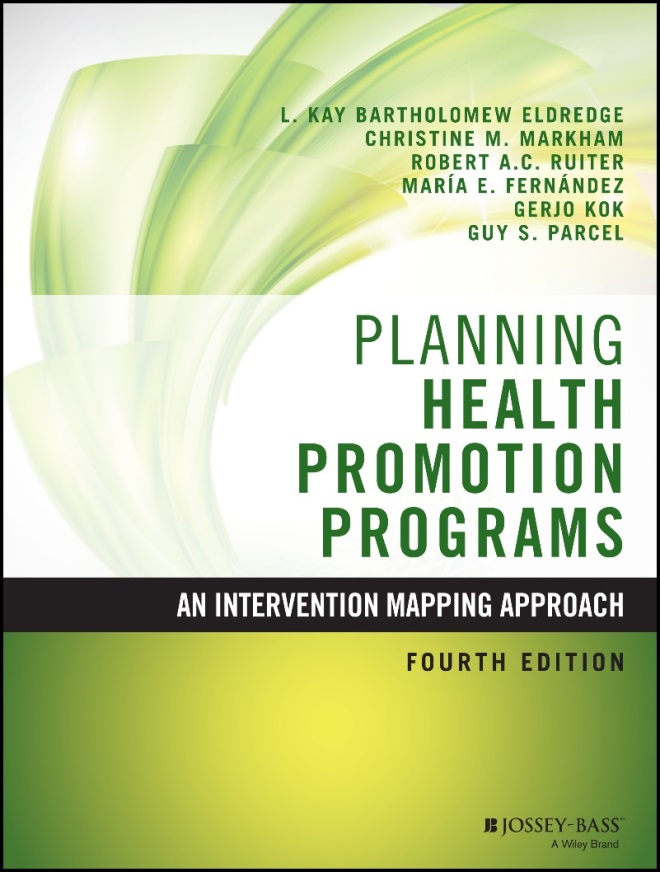 Questions?